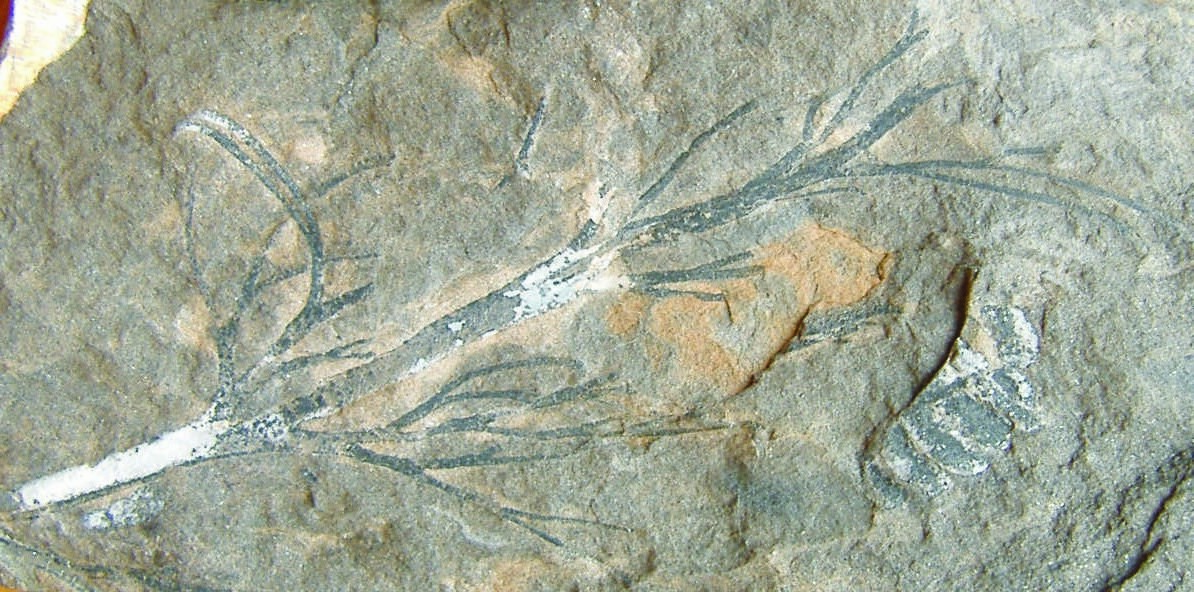 Contribution to the knowledge of the fossil flora and fauna of the Douro Carboniferous Basin (NW of Portugal)

Pedro Alexandre Pereira Correia
Doutoramento em Geociências
Especialidade em Estratigrafia e Sedimentologia  
Departamento Geociências, Ambiente e Ordenamento do Território
2016
 
Orientador 
Deolinda Flores, Professora Catedrática, Faculdade de Ciências da Universidade do Porto

Coorientadores 
Artur Abreu Sá, Professor do Departamento de Geologia, Universidade de Trás-os-Montes e Alto Douro 
James Brendan Murphy, Professor do Departamento das Ciências da Terra, Universidade St. Francis Xavier
D
h
P
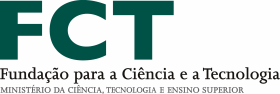 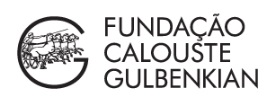 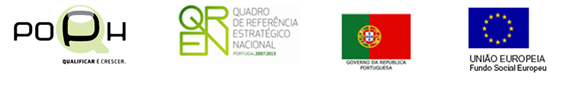 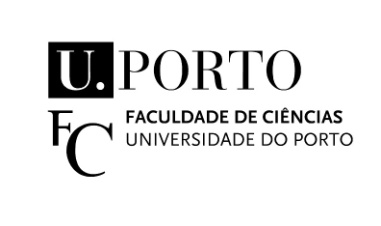 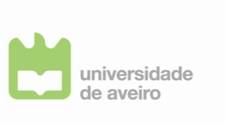 PhD
Contribution to the knowledge of the fossil flora and fauna of the Douro Carboniferous Basin (NW of Portugal)
Pedro Alexandre Pereira Correia
Doutoramento em Geociências
Especialidade em Estratigrafia e Sedimentologia
Departamento Geociências, Ambiente e Ordenamento do Território
2016
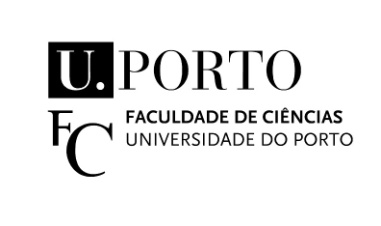 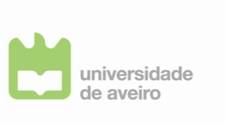 PhD
Contribution to the knowledge of the fossil flora and fauna of the Douro Carboniferous Basin (NW of Portugal)

Pedro Alexandre Pereira Correia
Doutoramento em Geociências
Especialidade em Estratigrafia e Sedimentologia
Departamento Geociências, Ambiente e Ordenamento do Território
PhD
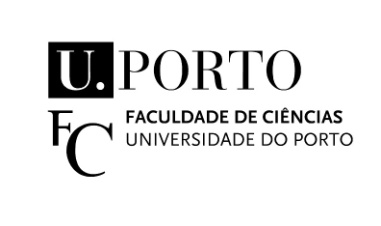